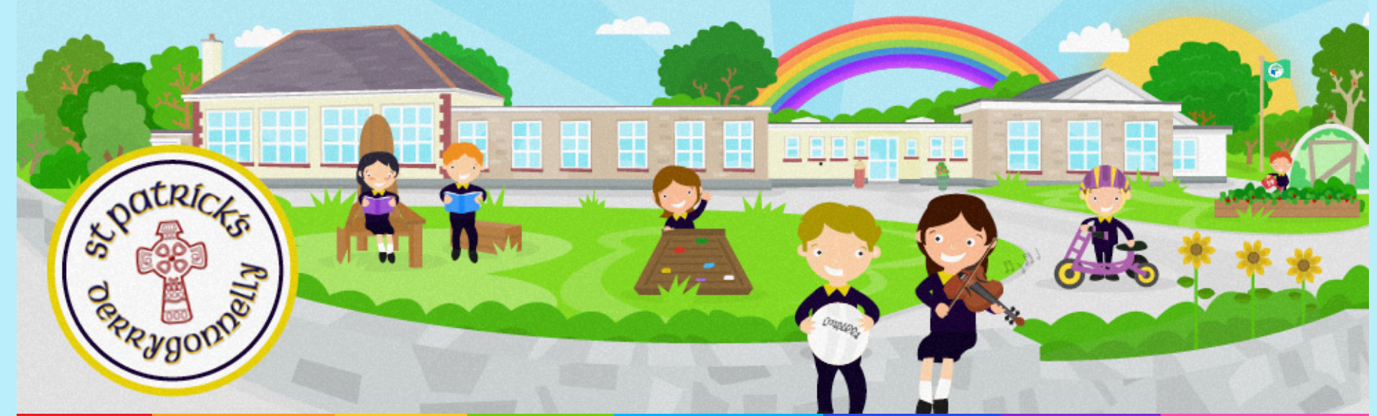 ***Supervision from 8:45am***
https://www.stpatrickspsderrygonnelly.com/
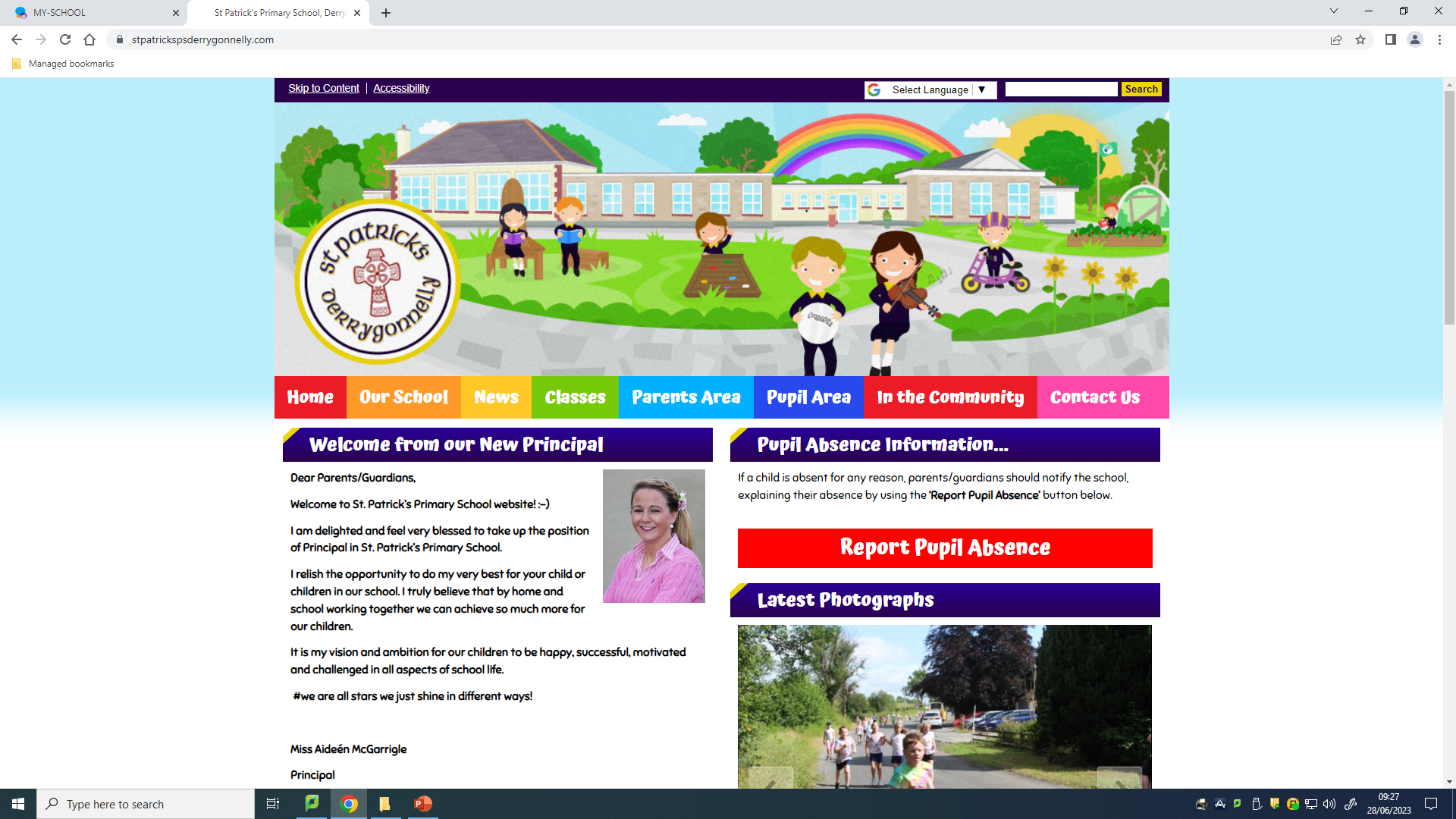 Phone numbers

Email addresses
Meet the P1 Team…
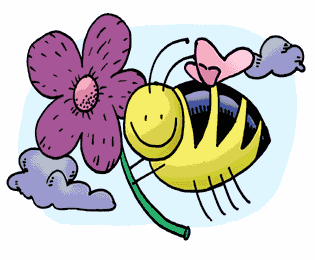 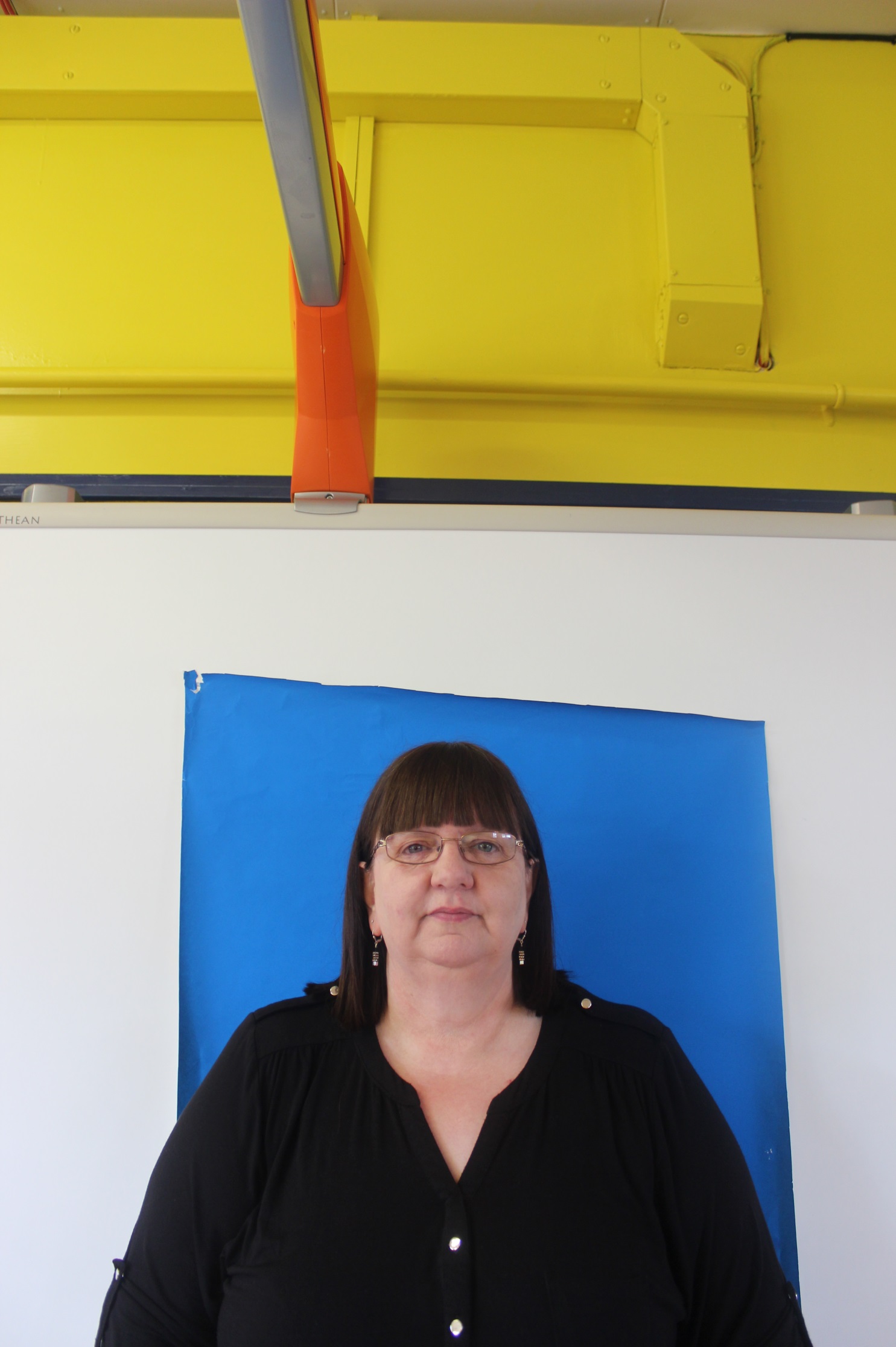 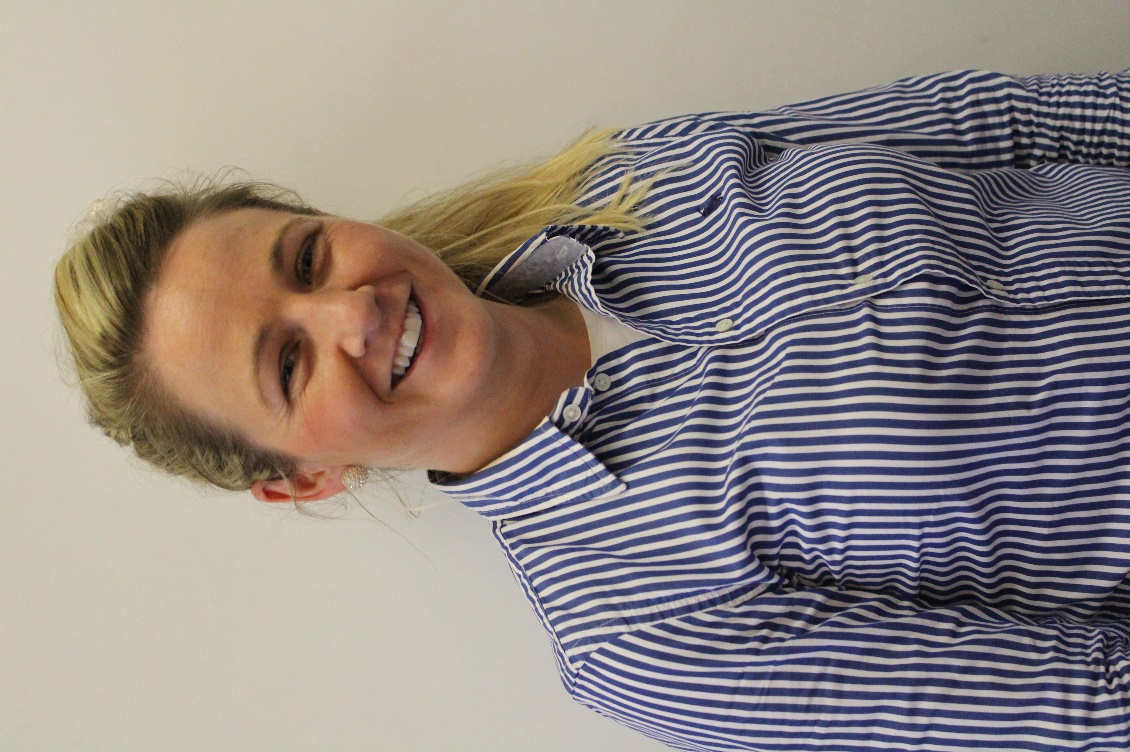 [Speaker Notes: We are very lucky to have:
*Mrs Jenny Scott and 
*Mrs Collette Muldoon]
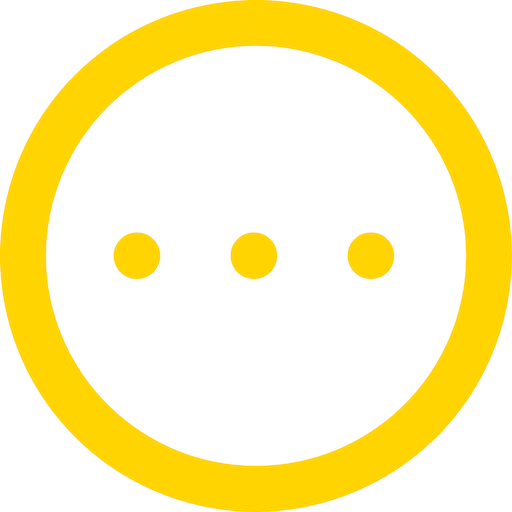 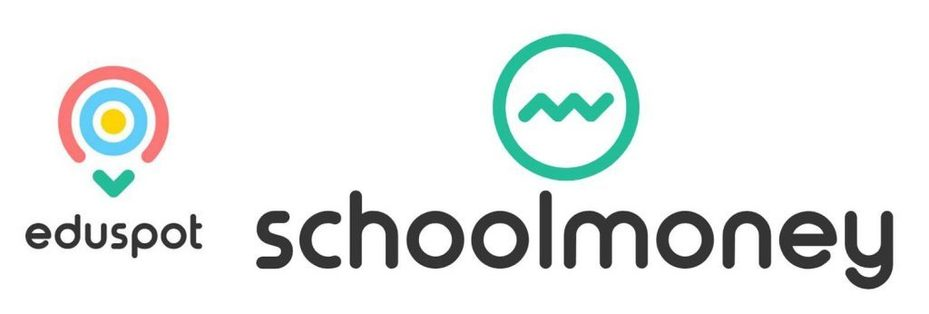 Transport / Meals…
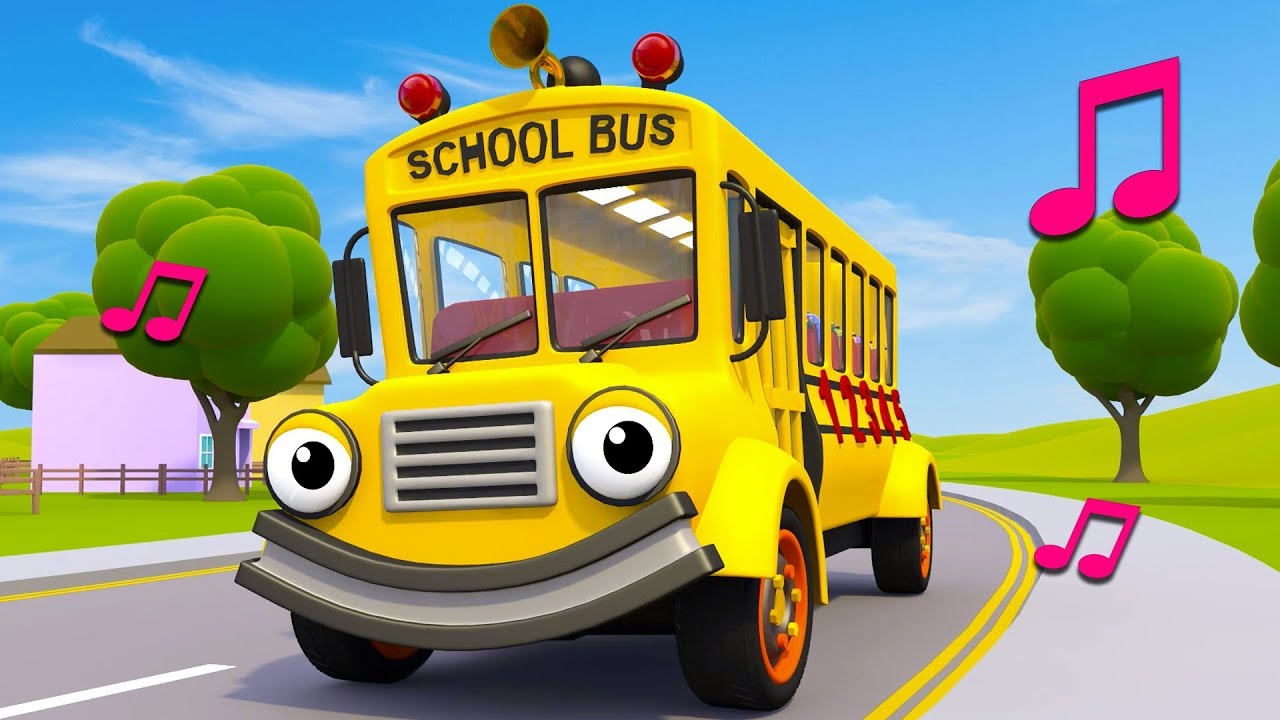 www.eani.org.uk
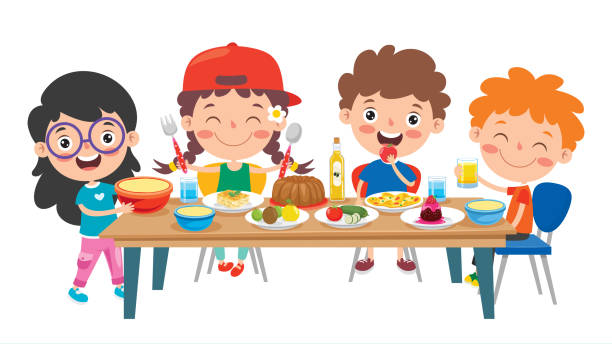 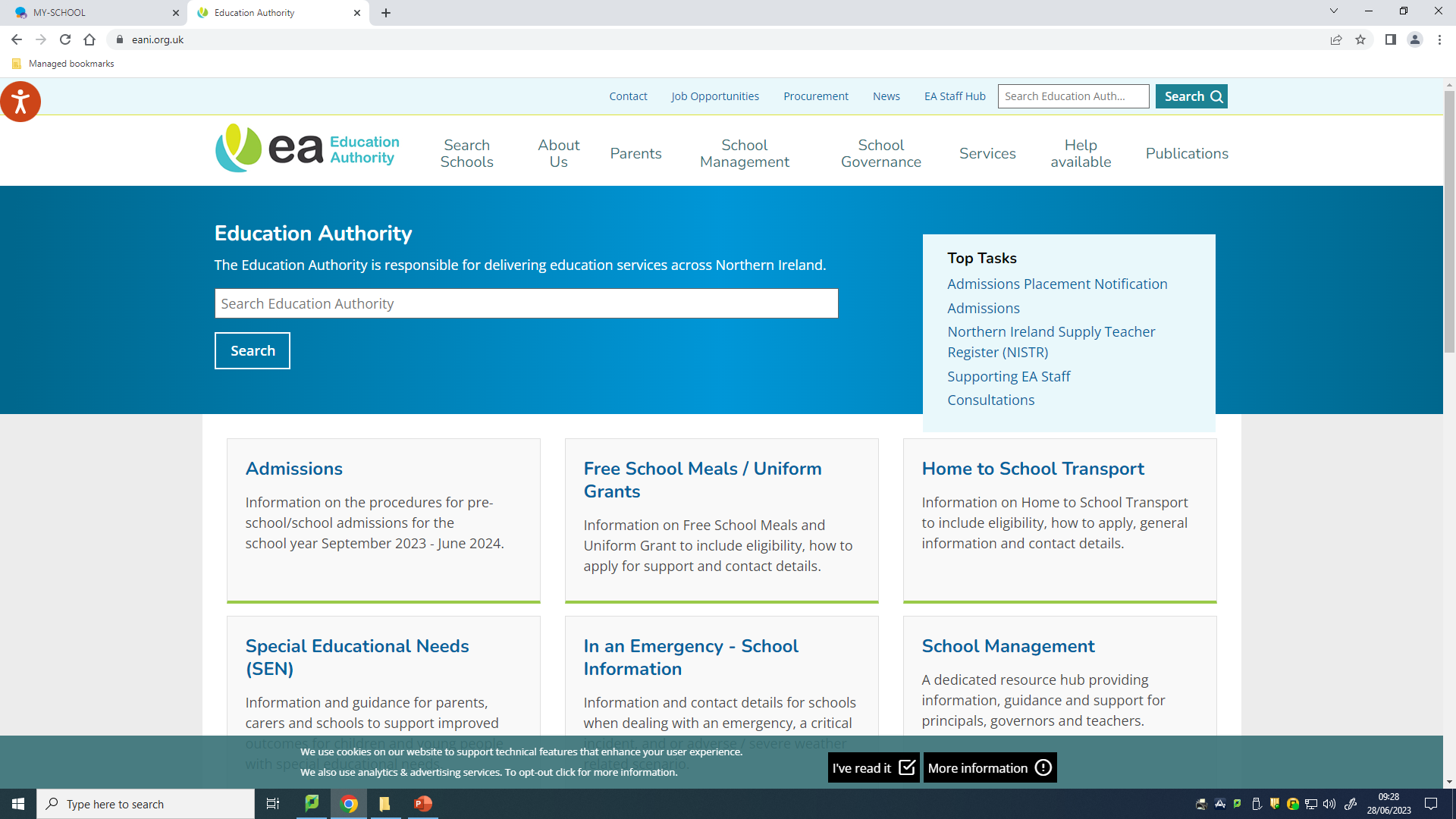 School Uniform…
NAMES 
Please
on ALL clothing
School Days
Enniskillen

See handout
*PLAIN navy trousers/not leggings
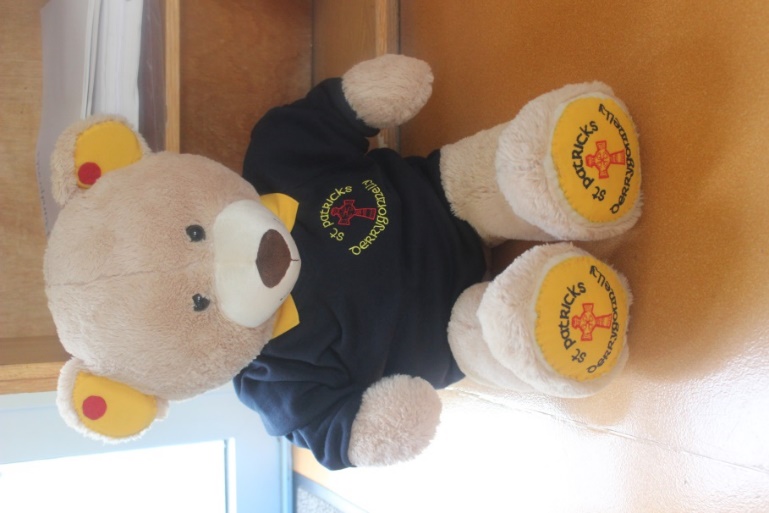 Any questions?
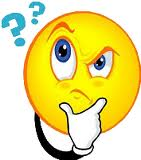